STANDING COMMITTEE ON HUMAN SETTLEMENTS
Women & Youth in Construction 
and Emerging Contractor Training
Presented by: 	Ms. J Samson
Date: 		14 October 2020
Location:	MS Teams
Women & Youth in Construction
Women & Youth in Construction
APP Indicators for women and youth in construction 2020/21
3
Women & Youth in Construction
Actual delivery for women and youth in construction for 2019/20
4
Public & Private Partnerships
Public & Private Partnerships
Current public partnerships include:
 NHBRC
MoU was signed between the Department and the NHBRC in August 2019;
The NHBRC provides accredited theory and SAQA aligned training; 
Uses construction sites as a conduit for practical experiential learning;
Construction SETA
Apprenticeship funding
Discussions were also held with the  Department of Economic Development and Tourism; 
The Department is also exploring partnerships with private partners who are already providing support to women, youth and emerging contractors.
6
Training and Awareness Programmes
Training Initiatives
The Youth in Human Settlements Program  
It entices and promotes the participation of young people between the ages of 18 and 35 to actively participate in the Built Environment;
Learners remunerated at EPWP rates for a minimum period of six months.
8
Training Initiatives cont.
Graduate Internship Programme
Appoints graduate interns within the built environment and finance to be employed by the  Department:
Town Planners;
Civil Engineers/technicians/technologists;
Project Managers;
Finance.
For the 2020/21 financial year, the Department approved the placement of 36 graduate interns
9
Recruitment and Selection
The recruitment and selection process is dependent on the municipal human settlements & local economic development components; 

In cases where the Municipality does not have a job seekers database, then the local youth organizations can assist with the recruitment and selection process; 

Nominations are made in local area of the respective Human Settlements Projects;

A Youth Indaba was planned for 2020 to encourage young people to participate in the YiHS programme;

While this was postponed due to lockdown regulations, plans are underway to revive this initiative.
10
YiHS Performance 2019/20
WCG-PPT Slide Gallery-01112012.pptx
11
Planned Youth training & Job creation opportunities 2020/21
WCG-PPT Slide Gallery-01112012.pptx
12
Emerging Contractor Development Programme
National Contractor Development Programme (NCDP) 
A programme that aims to achieve targeted developmental outcomes that improve a contractor: 
Grading status;
Performance and quality;
Equity and targeted ownership.

Number of emerging contractors on our framework – 64 contractors.
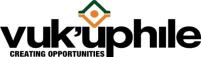 13
Thank you